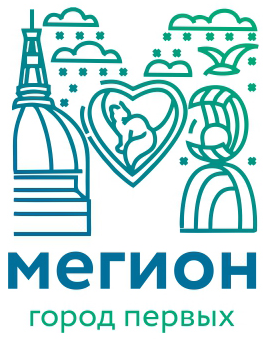 Прогноз
социально-экономического развития
города Мегиона
на 2024 и плановый период до 2026 года
город Мегион
2023 год
Прогноз социально-экономического развития города Мегиона
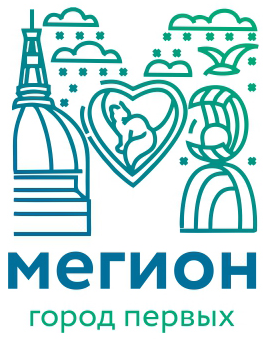 Демографическая ситуация
Показатели естественного и миграционного движения населения
Прогноз социально-экономического развития города Мегиона
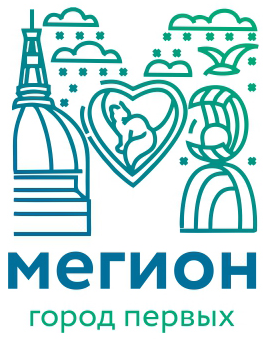 Промышленное производство города Мегиона
Добыча полезных 
ископаемых
Обрабатывающие производства
Обеспечение электроэнергией, газом и паром, кондиционирование воздуха
Водоснабжение, водоотведение, организация сбора и утилизации отходов
Прогноз социально-экономического развития города Мегиона
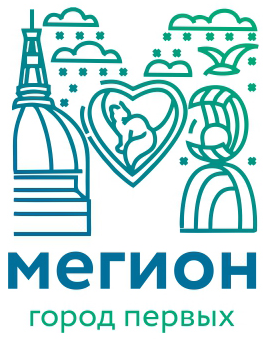 Инвестиции в основной капитал
Строительство
Ввод в действие жилых домов
тыс.кв.м общей площади
Прогноз социально-экономического развития города Мегиона
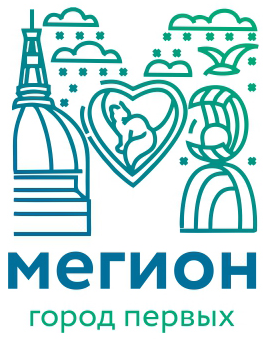 Потребительский рынок
млн рублей
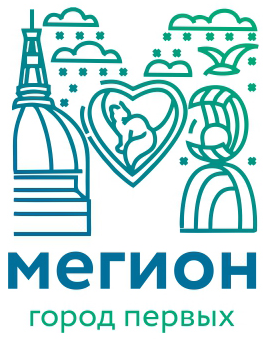 Прогноз социально-экономического развития города Мегиона
Уровень безработицы
Прогноз социально-экономического развития города Мегиона
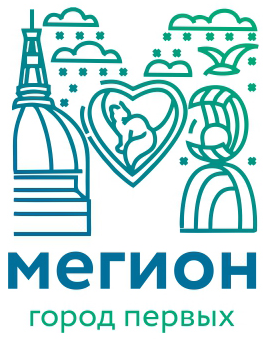 Социальная сфера за 2022 год
Образование
В системе образования города приоритетным направлением является обеспечение доступности и повышение качества дошкольного, общего и дополнительного образования детей. Этому способствует реализация муниципальной программы «Развитие образования города Мегиона на 2023-2025 годы».
            В городе Мегионе образовательные услуги предоставляют:
            13 муниципальных дошкольных образовательных организаций;
            1 структурное подразделение дошкольного образования, при общеобразовательной организации;
            2 общеобразовательные организации, имеющие дошкольные группы;
            7 муниципальных общеобразовательных организаций; 
            2 организации дополнительного образования детей в сфере физической культуры и спорта и 2 - в сфере культуры.
            Образовательные услуги также предоставляются двумя региональными учреждениями: казенным общеобразовательным учреждением Ханты-Мансийского автономного округа – Югры «Мегионская школа для обучающихся с ограниченными возможностями здоровья» и бюджетное учреждение профессионального образования Ханты-Мансийского автономного округа – Югры «Мегионский политехнический колледж». 
            Численность детей в возрасте 1-6 лет, получающих дошкольную образовательную услугу и (или) услугу по их содержанию в дошкольных образовательных учреждениях составила 3012 человек.
           Число мест в детских дошкольных учреждениях составляет 3450.
           Очередь на получение мест в детском дошкольном учреждении отсутствует за счет отложенного спроса в возрастной категории 1-3 года.
           Обеспеченность дошкольными образовательными учреждениями составляет 92,6%.
           В прогнозный период количество дошкольных образовательных учреждениях не уменьшится.
           По состоянию на 01.10.2023 в муниципальных общеобразовательных организациях сформировано 292 класса, в которых обучается 7169 школьников.
           Обеспеченность общеобразовательными учреждениями составляет 91,6%.
            В прогнозный период количество общеобразовательных учреждений останется на прежнем уровне.
           Для организации обучения школьников в одну смену, необходимо увеличение мест в общеобразовательных учреждениях. В связи с чем, в 2025-2027 годах планируется строительство объекта «Средняя общеобразовательная школы на 1600 учащихся с углубленным изучением отдельных предметов с универсальной безбарьерной средой».
             Строительство школы обеспечит шаговую доступность в получении образовательных услуг для детей младшего и среднего школьного возрастов, проживающих в городе Мегионе, обеспечит оптимальные условия для реализации образовательного процесса, создаст новые рабочие места.
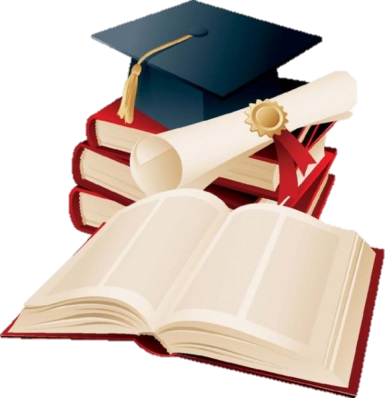 Прогноз социально-экономического развития города Мегиона
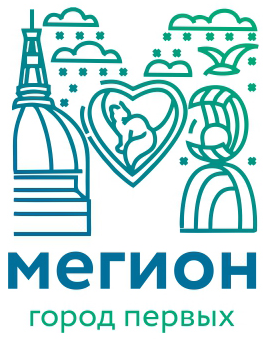 Культура
Основными задачами развития отрасли «культура» является создание условий для реализации конституционного права граждан на участие в культурной жизни, доступ к культурным ценностям, информационным ресурсам учреждений, формирование коллекций цифровых документов и электронных баз данных, самореализация и раскрытие таланта жителей города Мегиона.
           Главным инструментом решения задач и источником финансирования реализуемых мероприятий является муниципальная программа «Культурное пространство в городе Мегионе на 2019-2025 годы».
           Реализация муниципальной программы осуществляется в значимых сферах социально-экономического развития города Мегиона: культура и искусство, историко-культурное наследие, государственная национальная политика.
          Сеть учреждений культуры в 2022 году представлена 4 библиотеками, 2 детскими школами искусств и 1 детской художественной школой, 1 кинозалом, 1 театром музыки, 1 музеем, в состав которого входят три сетевые единицы: музей народных художественных промыслов и ремесел, музей – стойбище рода Казамкиных, краеведческий музей, 4 клубными учреждениями. В прогнозируемом периоде количество учреждений культуры сохранится на уровне 2022 года.
           Обеспеченность населения города библиотеками составляет 100%, музеями - 150%, клубными учреждениями - 133%, кинотеатрами – 67,0% к нормативу. 
           Приоритетные направления развития культуры предусмотрены в документах стратегического планирования Российской Федерации, Ханты-Мансийского автономного округа - Югры, региональных проектах «Культурная среда», «Творческие люди» национального проекта «Культура» и «Цифровая культура».
             В 2024 году планируется строительство отдельно стоящего здания или приобретение помещения в строящемся здании для размещения Библиотеки семейного чтения. 
             В 2024 году будет проведен капитальный ремонт здания муниципального автономного учреждения «Региональный историко-культурный и экологический центр» по адресу: ул. Заречная 16Б. Общая сумма ремонта составит 138 000,00 тыс. рублей (федеральный бюджет – 53 820,00 тыс. рублей и бюджет автономного округа – 84,100 тыс. рублей).
            В 2024 году и плановом периоде 2025-2026 годы в рамках проекта «Творческие люди» запланировано повышение квалификации работников сферы культуры в центрах непрерывного образования и повышения квалификации творческих и управленческих кадров в сфере культуры, созданных на базе Кемеровского государственного институту культуры, Санкт-Петербургского государственного института культуры, Московского государственного института культуры.
            В период с 2024 по 2026 годы планируется приобретение оборудования для создания мультимедиа-гидов по экспозициям и выставочным проектам, при посещении которых возможно получение информации о произведениях с использованием технологии дополненной реальности.
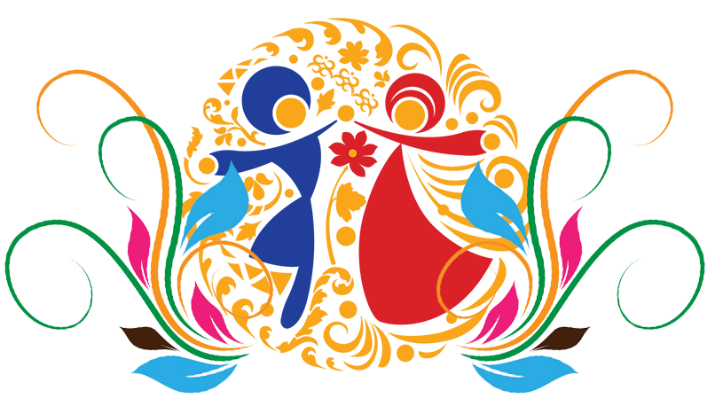 Молодежная политика
Для реализации мероприятий молодежной политики на территории города функционирует муниципальное молодежное автономное учреждение «Центр гражданского и патриотического воспитания имени Егора Ивановича Горбатова».
           Деятельность учреждения, имеющая социально-полезную значимость, направлена на работу по трудоустройству и профориентации несовершеннолетних граждан от 14 до 18 лет, привитие трудовых навыков, создание условий для развития трудовой активности молодежи, профилактику детской преступности, предупреждения детской беспризорности, приобщение несовершеннолетних к общественно-полезному труду, что является приоритетом деятельности учреждения.
          Данное учреждение обеспечивает временную занятость трудом подростков в возрасте от 14 до 18 лет путем заключения договоров с предприятиями городского округа.
          Из общего числа трудоустроенных подростков чуть менее 50% относятся к категории детей, нуждающихся в особой заботе государства, малообеспеченных и многодетных семей.
Прогноз социально-экономического развития города Мегиона
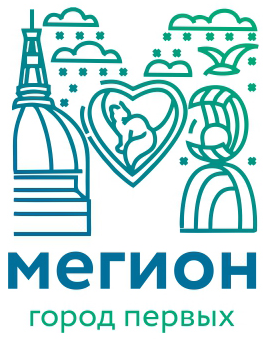 Физическая культура и спорт
Приоритеты развития сферы физической культуры и спорта отражены в Указах Президента, а также учтены при формировании регионального проекта «Спорт – норма жизни», являющегося частью национального проекта «Демография».
Отрасль «физическая культура и спорт» города Мегиона представлена двумя учреждениями дополнительного образования детей: муниципальное автономное учреждение дополнительного образования «Cпортивная школа «Вымпел» и муниципальное автономное учреждение дополнительного образования «Cпортивная школа «Юность».
Кроме муниципальных учреждений на территории Мегиона осуществляют деятельность по предоставлению услуг в сфере физической культуры и спорта: спортивно-оздоровительный комплекс «Жемчужина» градообразующего предприятия публичное акционерное общество «Славнефть-Мегионнефтегаз», частные малые предприятия и индивидуальные предприниматели: семейный физкультурно-оздоровительный клуб «Пантеон», фитнес-клуб «Мега», центр восстановления и реабилитации «Счастливая мама», фитнес-класс «Ля-Фит», автономная некоммерческая организация «Спортивно-оздоровительный центр «Атмосфера», местная Мегионская городская спортивная организация «Северная лига», автономная некоммерческая организация «Боксерский клуб «9 Легион».
Для занятий физической культурой и спортом различных возрастных категорий населения функционирует 102 спортивных сооружения с единовременной пропускной способностью 2 755 человек.           Обеспеченность спортивными сооружениями составляет 43,5%.
Основной проблемой развития сферы физической культуры и спорта на территории города является недостаточный уровень обеспеченности объектами спорта.
На решение данной проблематики направлены мероприятия регионального проекта «Cпорт - норма жизни» в рамках национального проекта «Демография».
В 2024 году планируется завершить строительство спортивной зоны в районе памятника Первопроходцам г.Мегион (Скейт-парк), в рамках которого запланировано 
устройство скейт-трека, памп-трека, площадки воркаут, беговой дорожки и площадки для игры в баскетбол.  
В 2025 году планируется строительство физкультурно-спортивного комплекса с универсальным спортивным залом и залом бокса.
Также для обеспечения эффективного бесперебойного учебно-тренировочного процесса и удовлетворения потребности населения необходимо возведение 
Тренировочного комплекса с ледовым катком и бассейном. Ввод новых объектов увеличил обеспеченность спортивными объектами населения города Мегиона.
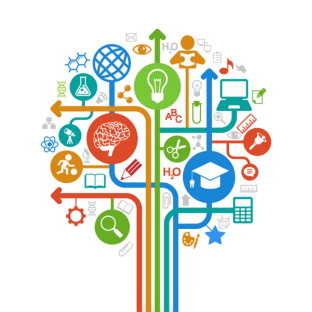 Здравоохранение
Основной целью здравоохранения остается защита и укрепление здоровья населения, увеличение продолжительности жизни, повышение доступности и качества медицинской помощи.
           В настоящее время, на территории города Мегиона функционирует бюджетное учреждение Ханты-Мансийского автономного округа – Югры «Мегионская городская больница», которое является основным многопрофильным лечебно-диагностическим учреждением города Мегиона и поселка городского типа Высокий (далее – пгт. Высокий) и осуществляет следующие основные виды деятельности: 
          первичная медико-санитарная помощь;
          специализированная медицинская помощь; 
          скорая, в том числе скорая специализированная, медицинская помощь;
          паллиативная медицинская помощь; 
          медицинская экспертиза; 
          медицинские осмотры и медицинские освидетельствования;
          фармацевтическая деятельность;
           деятельность, связанная с оборотом наркотических средств, психотропных веществ и их прекурсоров;
           заготовка и хранение донорской крови и (или) ее компонентов. 
          Также на территории города оказывает услуги бюджетное учреждение Ханты-Мансийского автономного округа – Югры «Психоневрологическая больница имени Святой Преподобномученицы Елизаветы». Учреждение оказывает медицинскую помощь населению города Мегиона по профилям «Психиатрия», «Психиатрия-наркология». 
Кроме того, на территории функционирует автономное учреждение Ханты-Мансийского автономного округа – Югры «Мегионская городская стоматологическая поликлиника». 
            Для оказания медицинской помощи город Мегион располагает следующими общедоступными мощностями:
амбулаторно-поликлиническими учреждениями на 1287 посещений в смену. Обеспеченность населения амбулаторными мощностями составляет 216,6 посещений на 10,0 тыс. человек населения;
393 койко/местами круглосуточного стационара. Обеспеченность койками круглосуточного стационара составляет 66,1 койки на 10,0 тыс. человек населения.
В учреждениях здравоохранения трудится 229 врачей и 668 среднего медицинского персонала.
Обеспеченность врачами всех специальностей составляет 38,5 человек на 10,0 тыс. человек населения, средним медицинским персоналом – 112,49 человек на 10,0 тыс. человек населения.
В прогнозный период мощность учреждений здравоохранения останется на прежнем уровне.
Прогноз на 2023 год и на плановый период 2024 и 2025 годов учитывает существенное изменение внешних и внутренних условий развития экономики вследствие санкционного давления со стороны недружественных стран и определяет тенденции и направления развития экономики и социальной сферы с учетом использования имеющихся ресурсов. 
В прогнозе определены цели социально-экономического развития Югры, в соответствии с которыми разработаны программные мероприятия и приоритеты в развитии экономики города.